EXPANDING BEYOND AMAZON US
CHRIS GRAY – CEO of BRANDWOVEN
18 Years experience working with large, premium brands 
6 Years leading Brandwoven (Formerly Run AMZ)
Managed over $1.7B in collective consumer sales of sporting goods products across multiple channels
Experience in big box, specialty retail, 2-Step distribution and D2C channels
2/6/2025
2
ABOUT BRANDWOVEN
28K
ASINS managed
$175M
Amazon sales managed per year
Brandwoven is a full-service marketplace management agency dedicated to helping premium brands thrive on Amazon, Walmart.com, Target.com, and other online marketplaces. 
Our services cover every corner of the digital marketplace including catalog management, digital merchandising, logistics, marketing, and more.
Our approach is consultative and we value long-term partnership and brand stewardship over everything else. 

Learn more at www.gobrandwoven.com
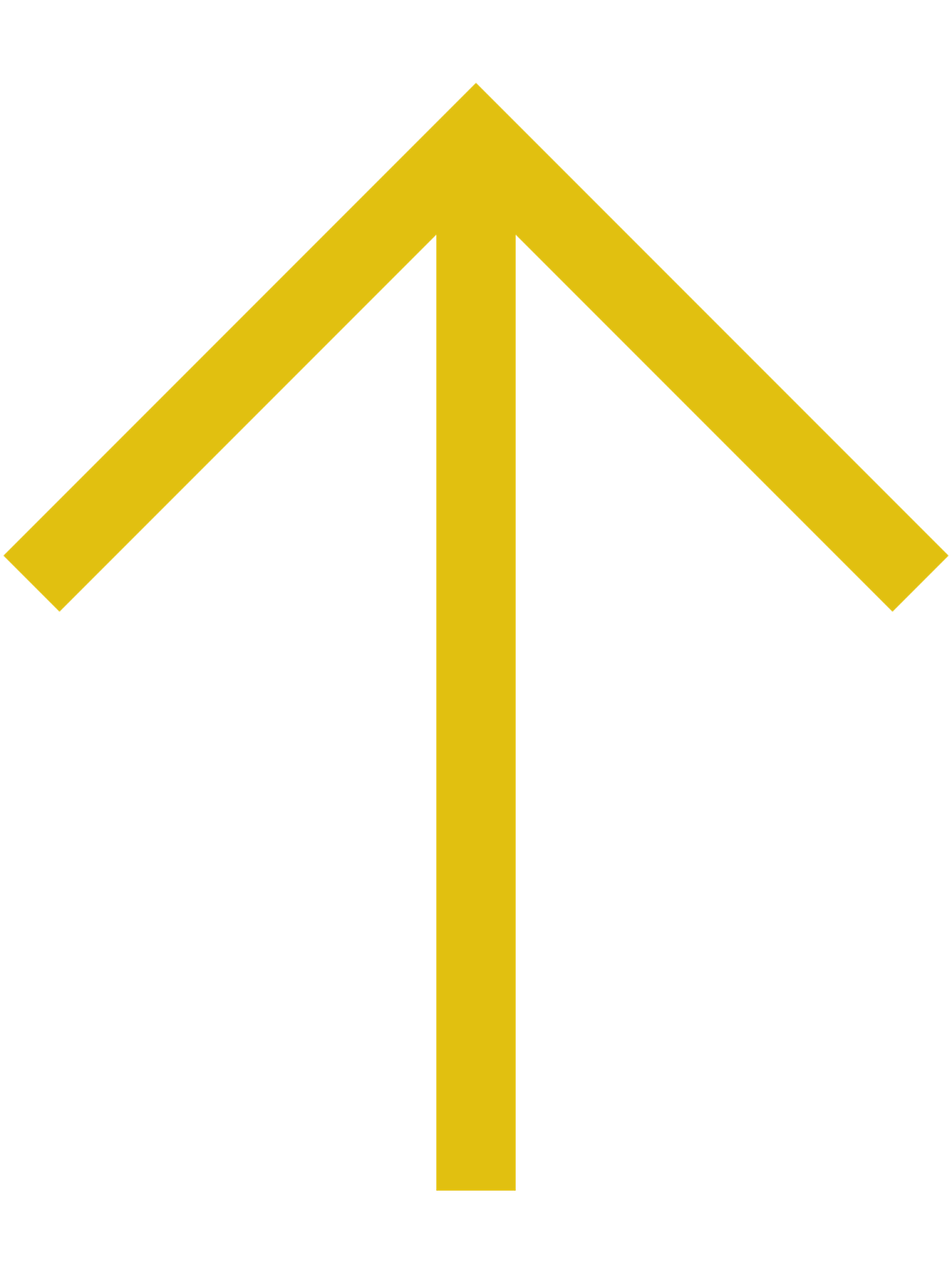 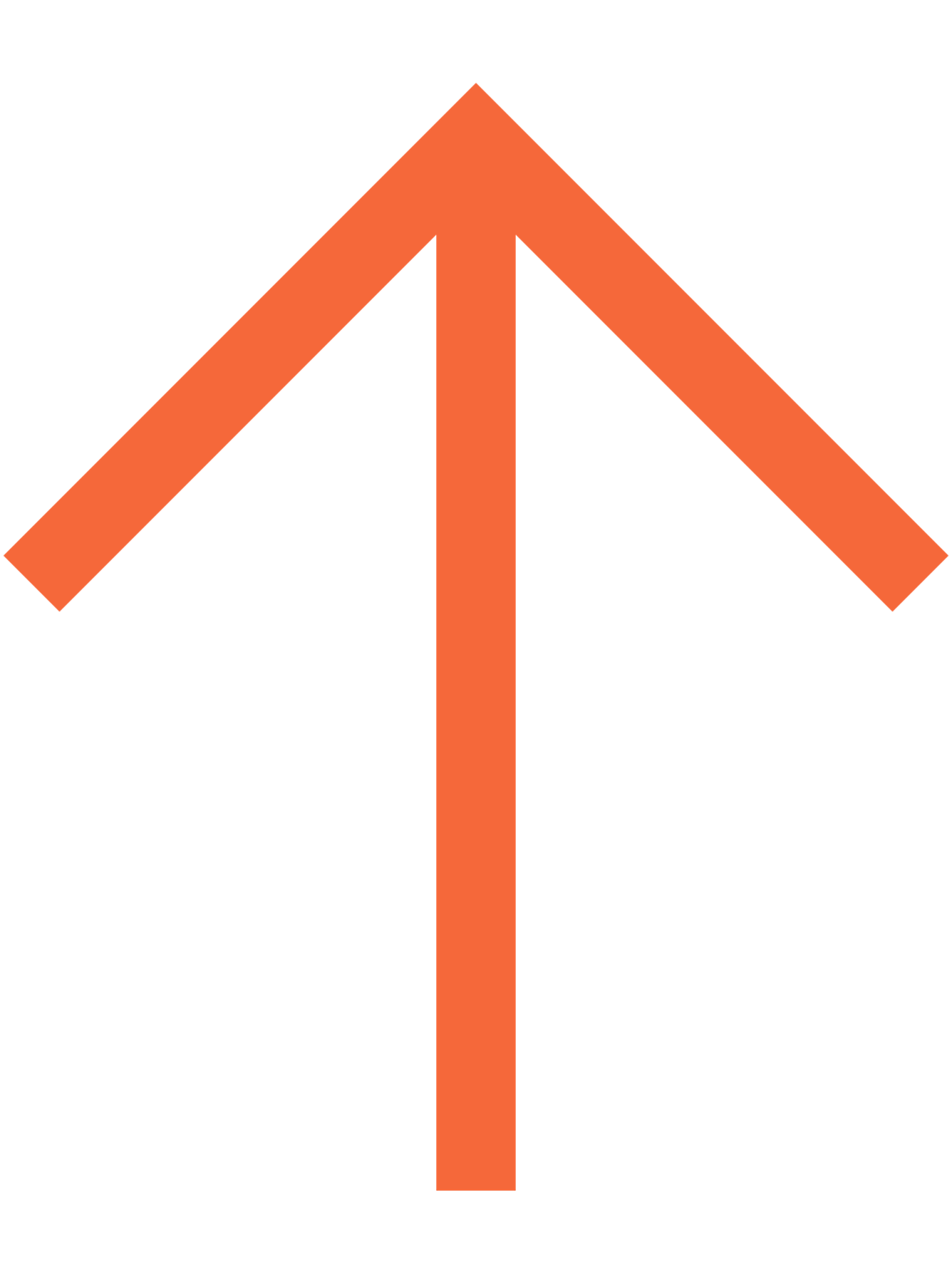 $16.8M
Avg annual Amazon sales of Vendor Central brands
32
Staff
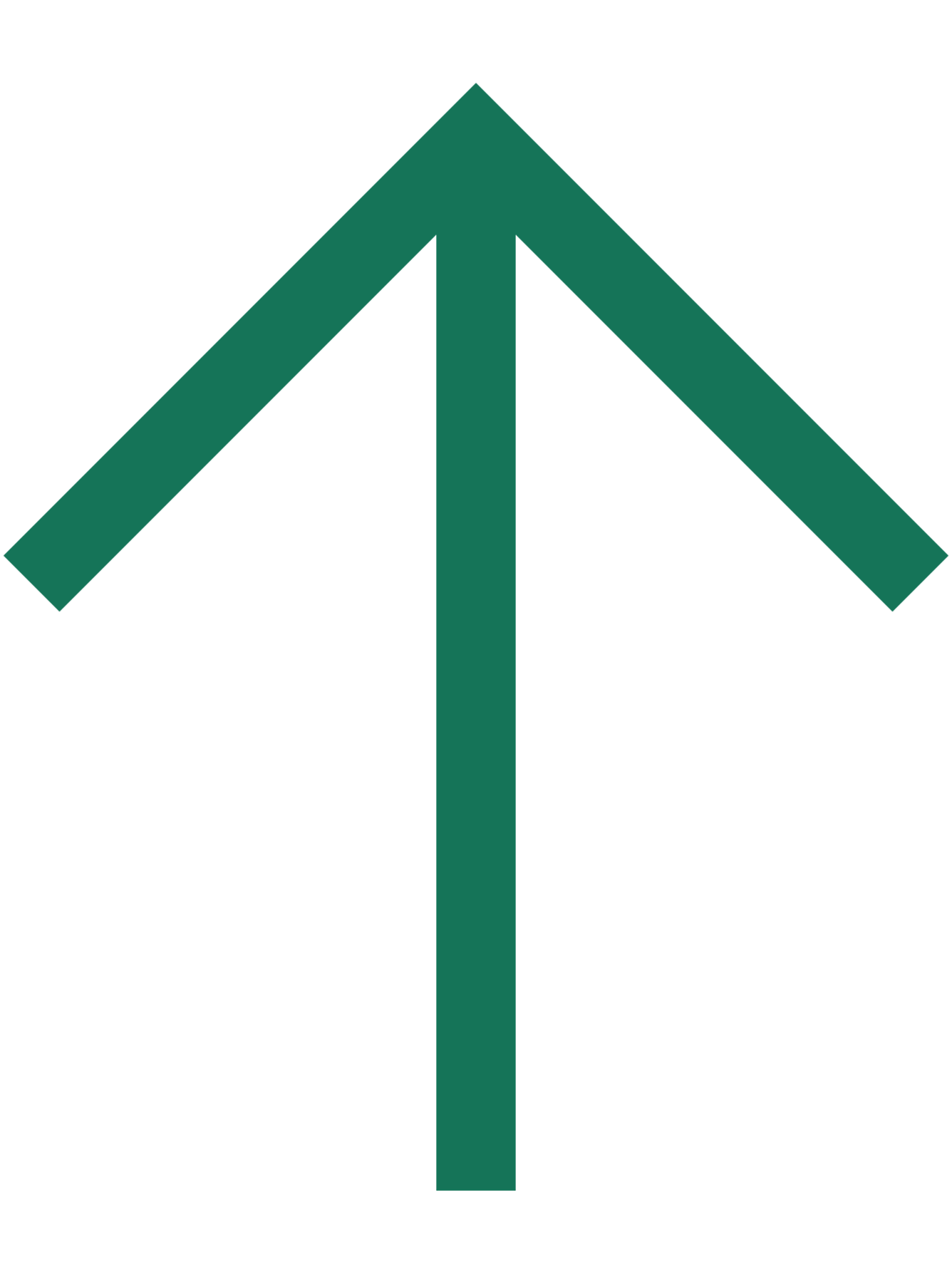 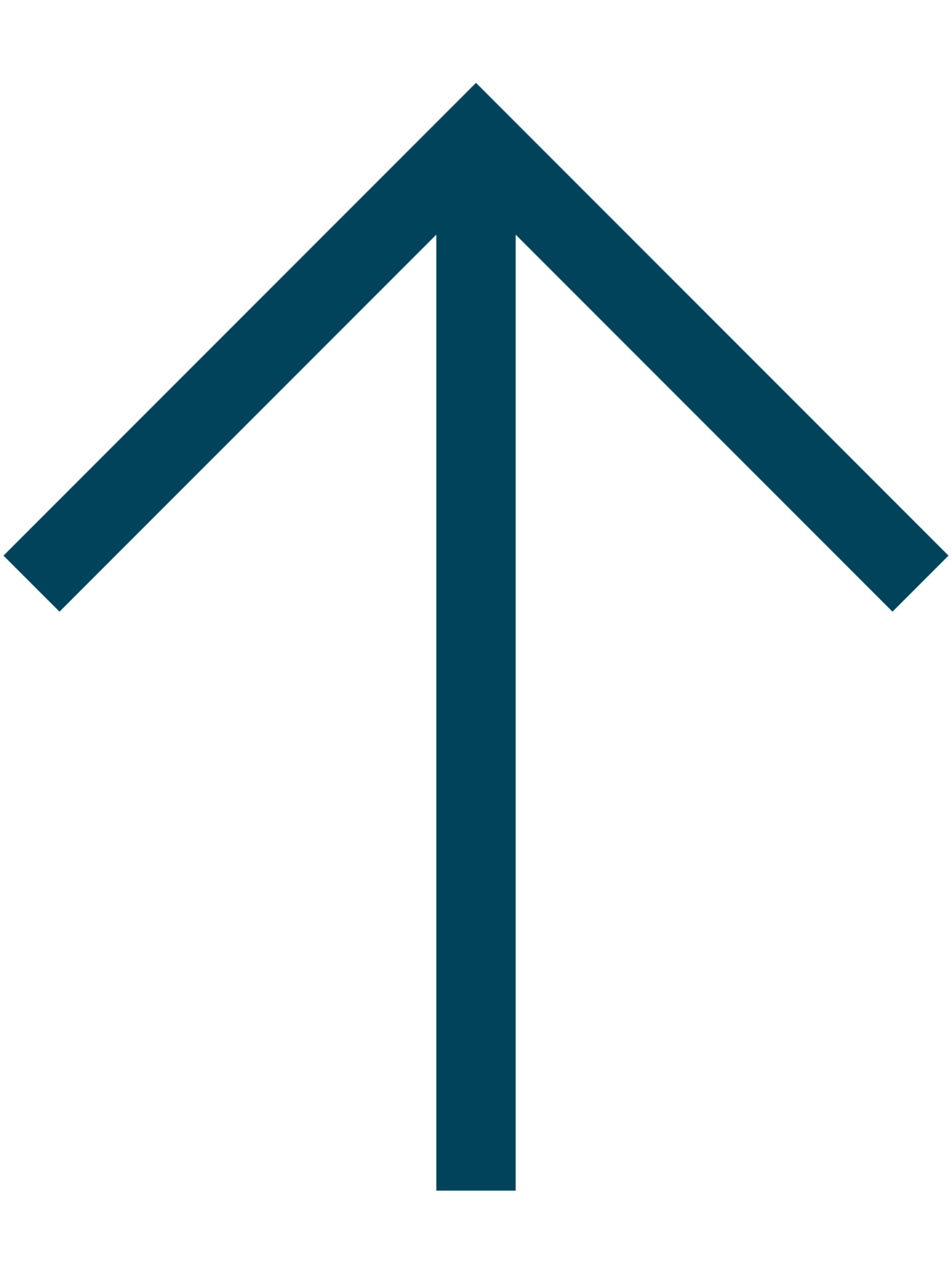 2/6/2025
3
WHAT WE WILL COVER
Global Market Opportunities
When to Expand Beyond Amazon.com
Easy First Steps
Strengths and Opportunity on Various Platforms
Walmart.com
Target.com
Amazon CA/MX, EU, Japan and Australia
2/6/2025
4
FRAMEWORK
Participants are muted and cameras turned off but feel free to ask questions
Use Q&A button at top right of screen at any time
We will try to answer questions real-time but may elect to wait until end of presentation
Presentation planned for 40-50 minutes
Link to the webinar will be posted online within 48 hours
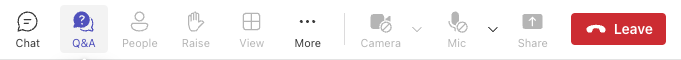 2/6/2025
5
GLOBAL MARKETPLACE OPPORTUNITIES
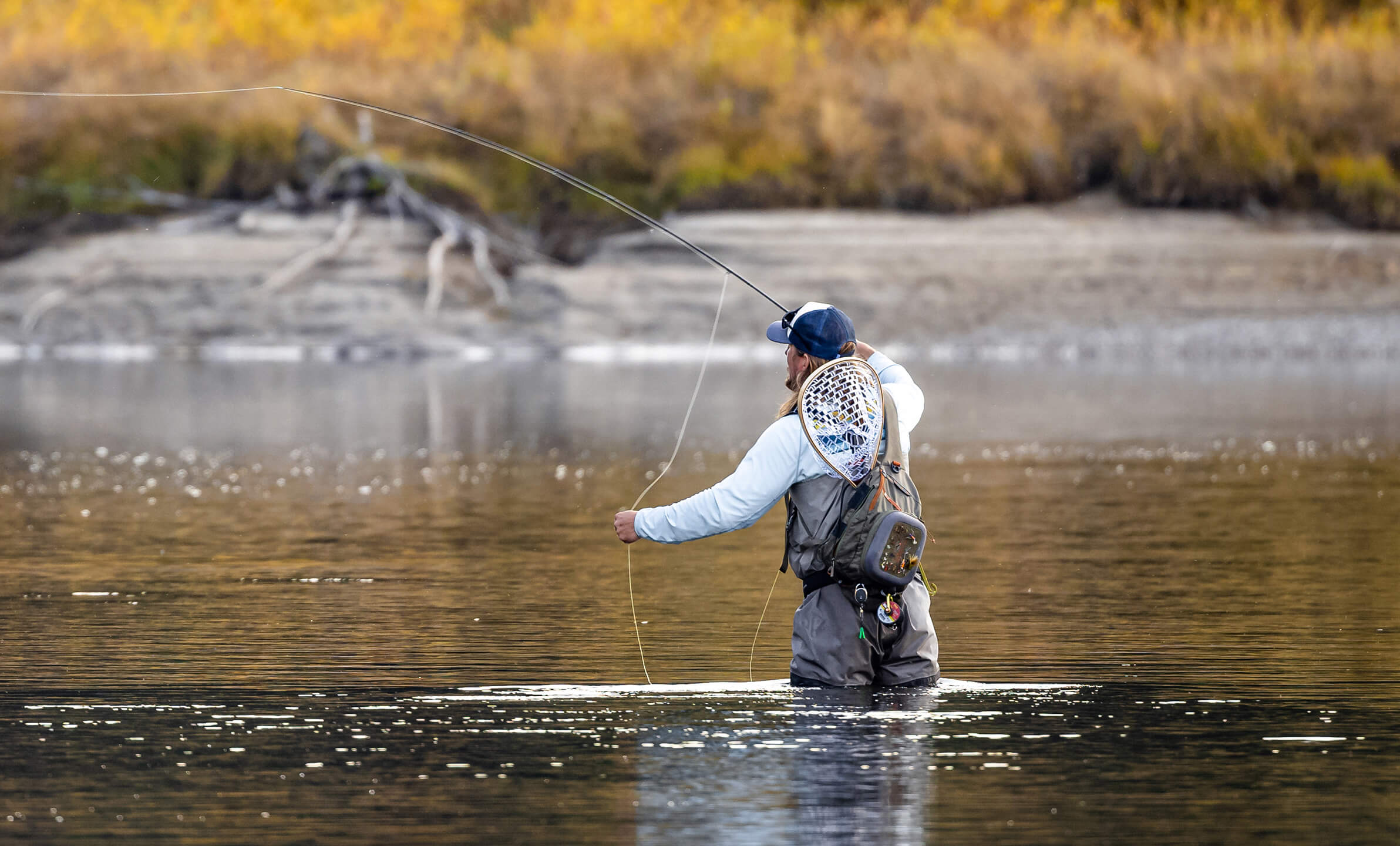 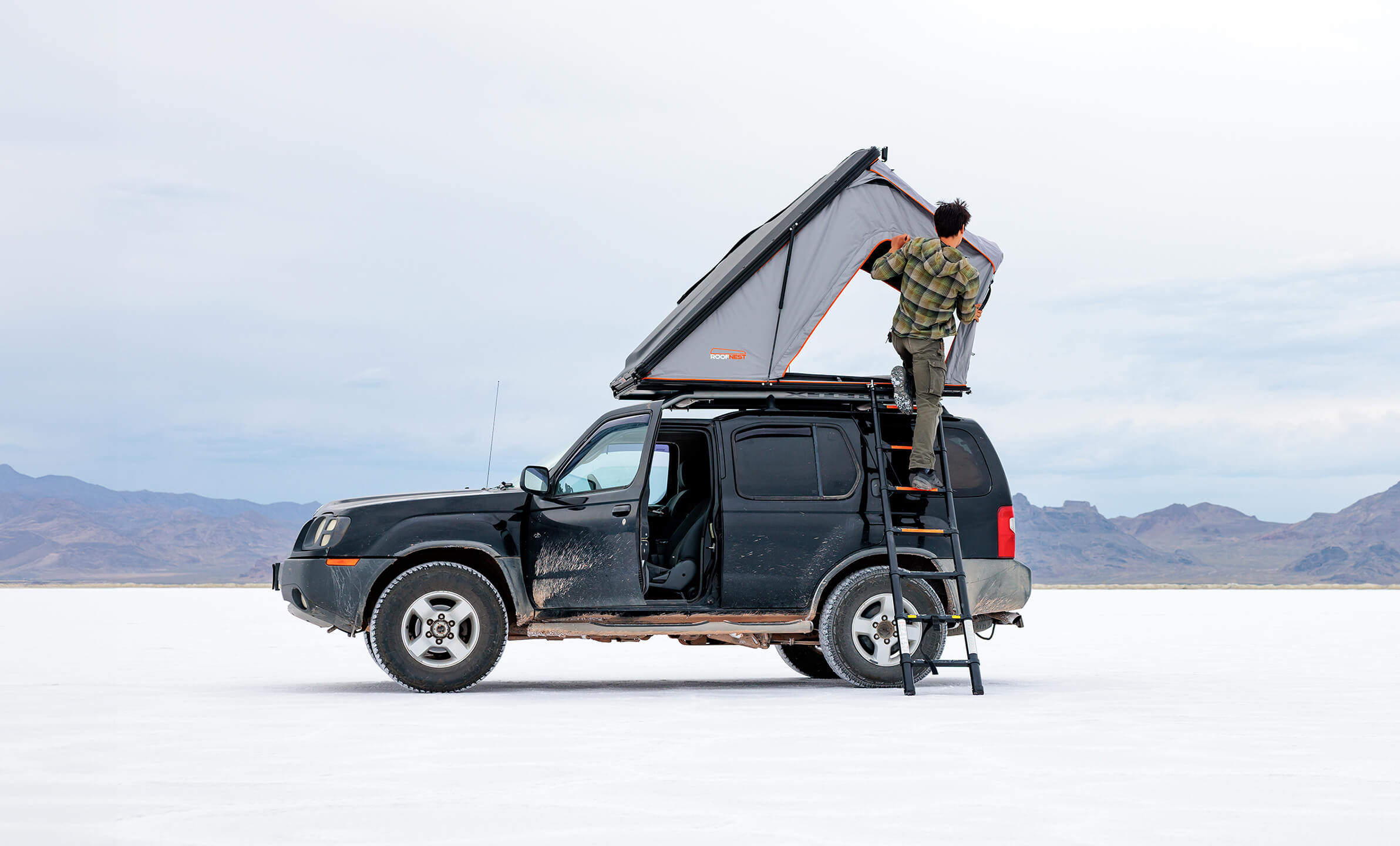 2/6/2025
6
A WORLD OF OPTIONS
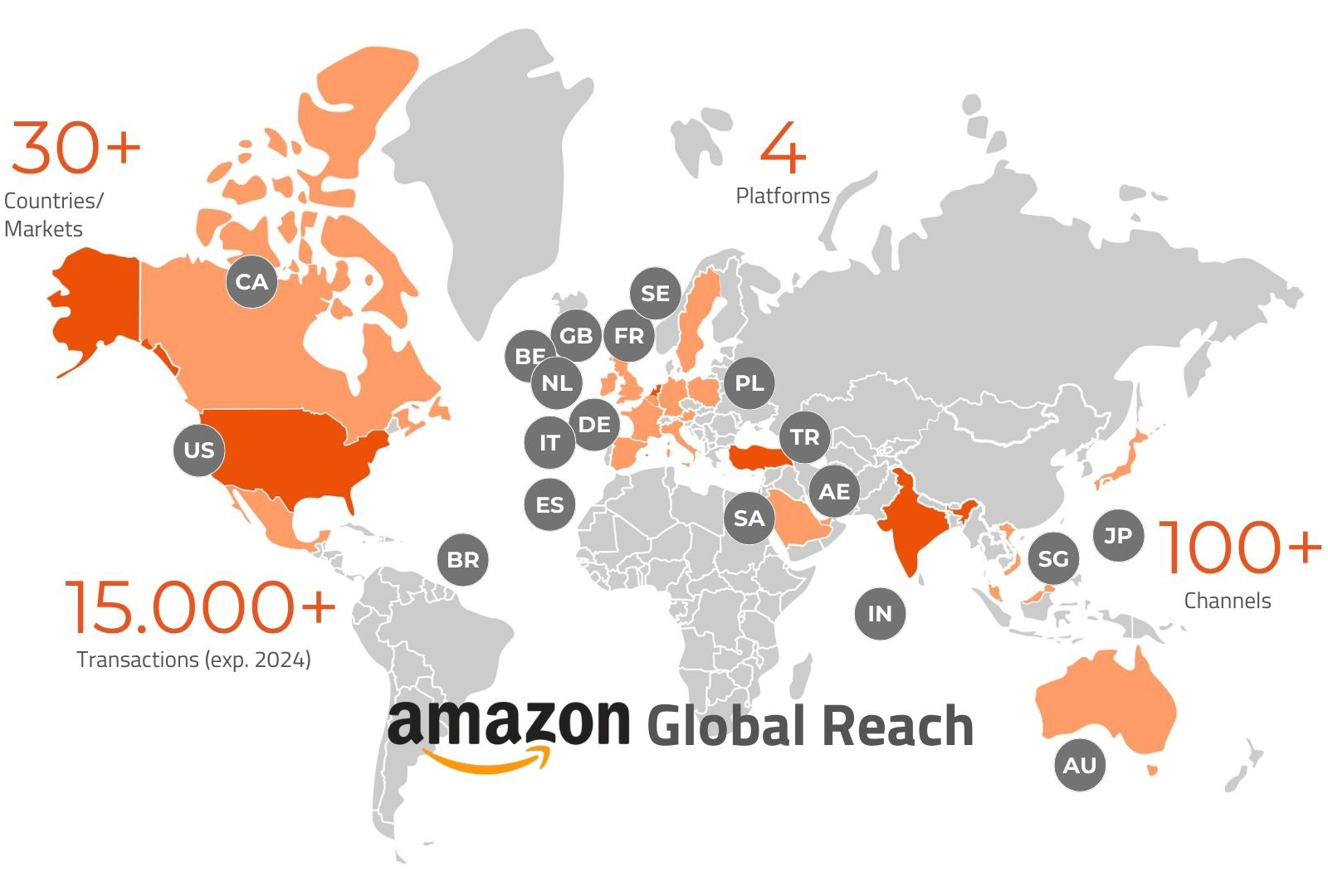 OTHER MARKETS
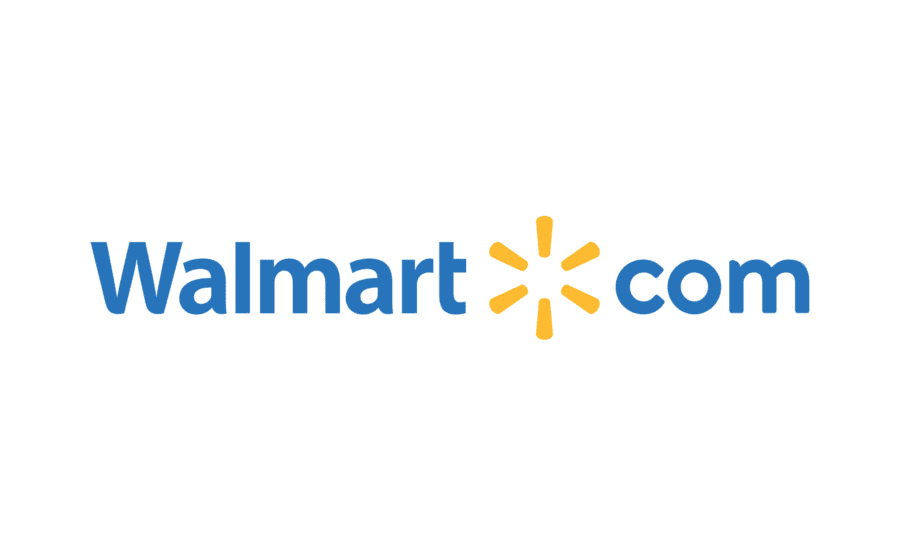 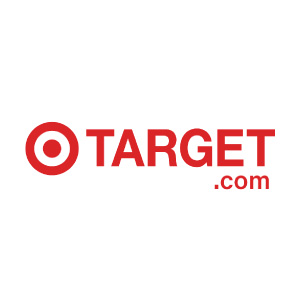 Source: NXT GROUP
2/6/2025
7
A WORLD OF OPTIONS
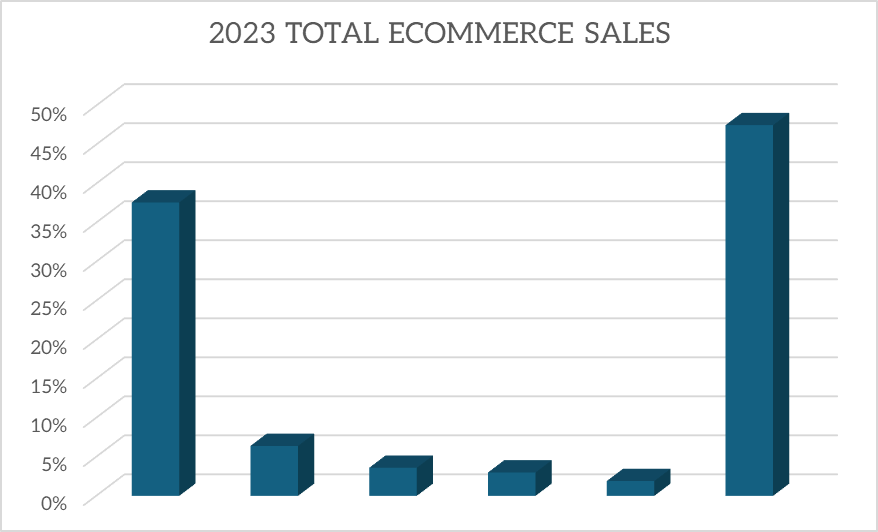 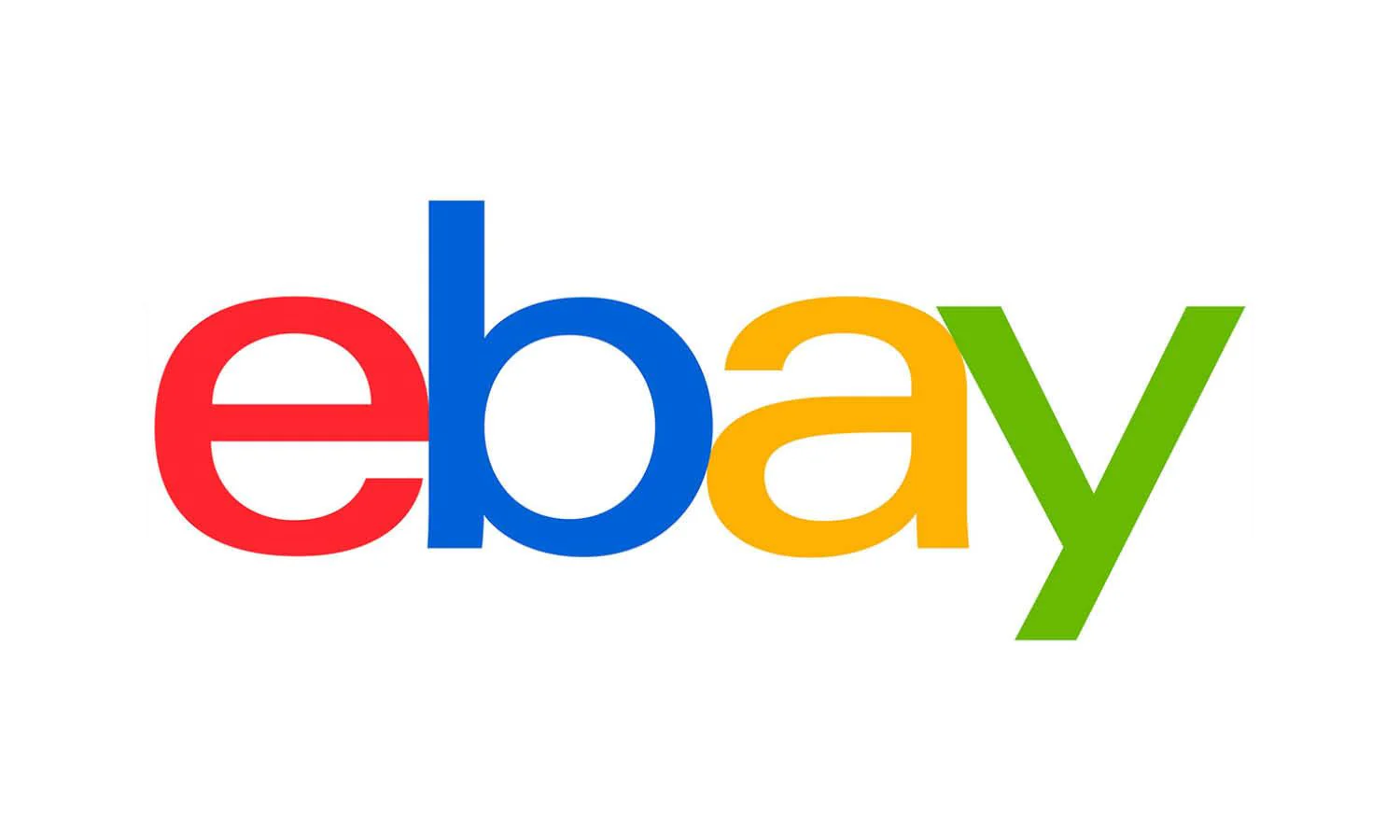 All Others
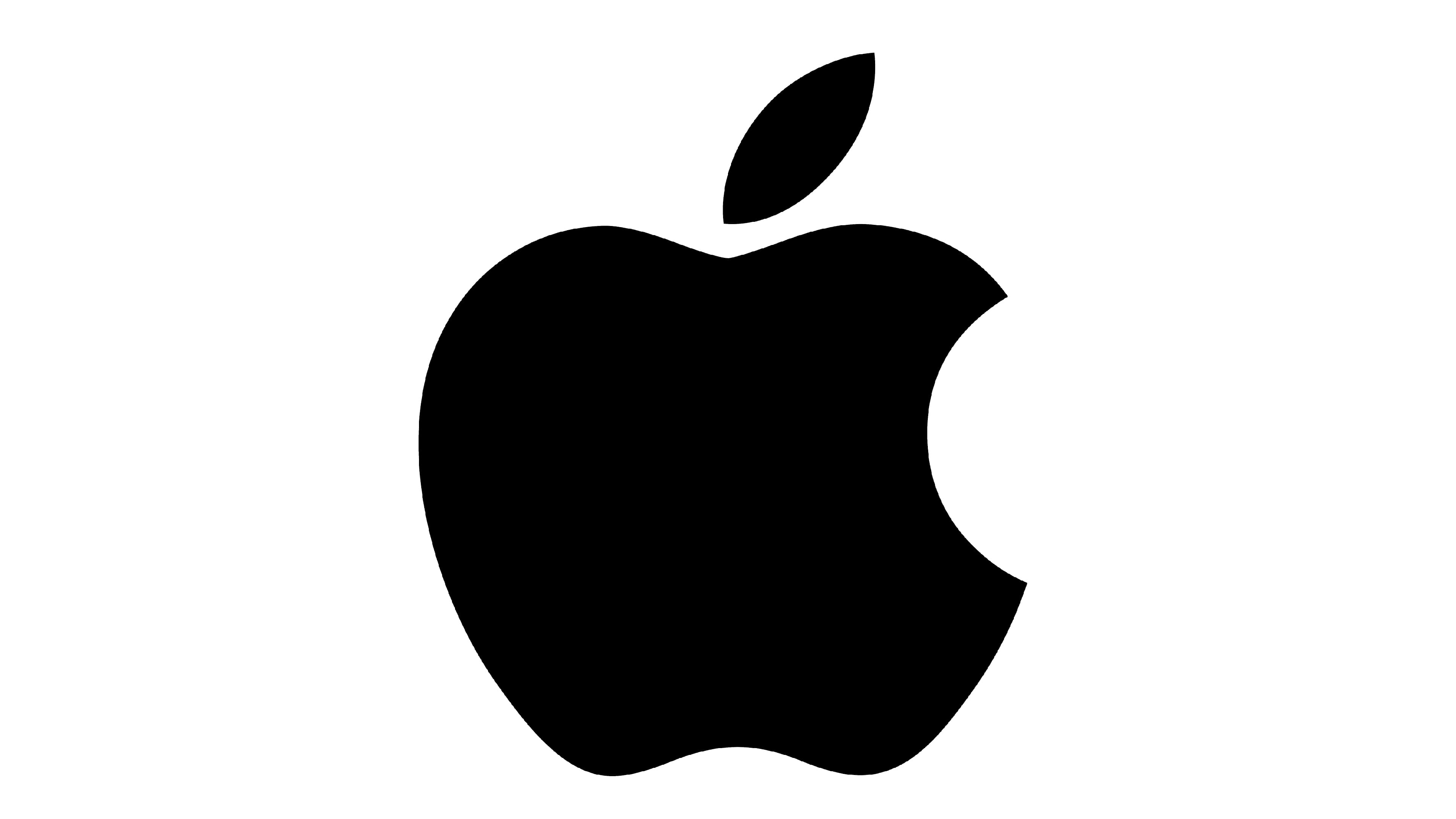 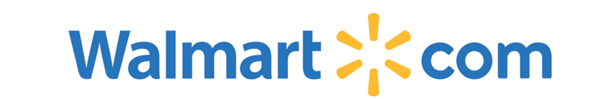 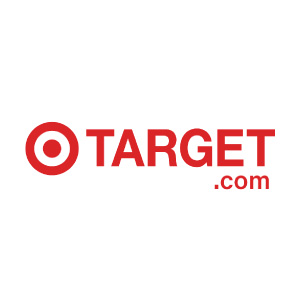 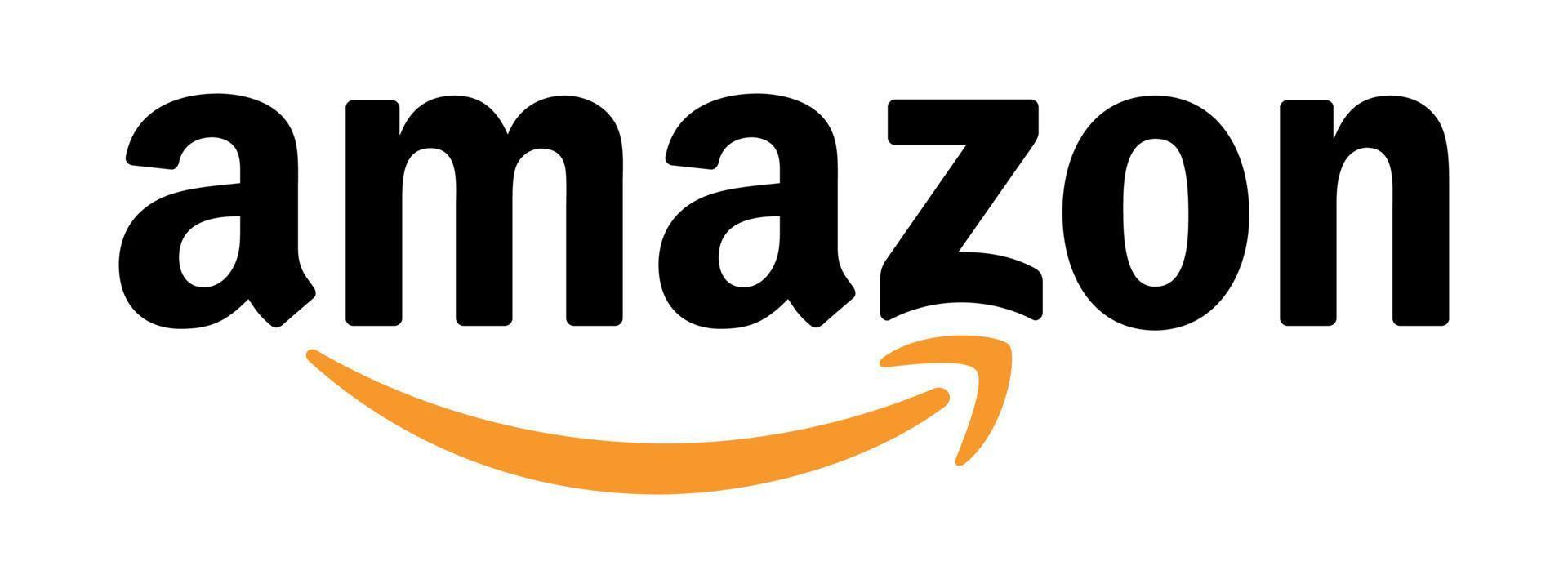 2/6/2025
8
Scale of Amazon
KEY STATS
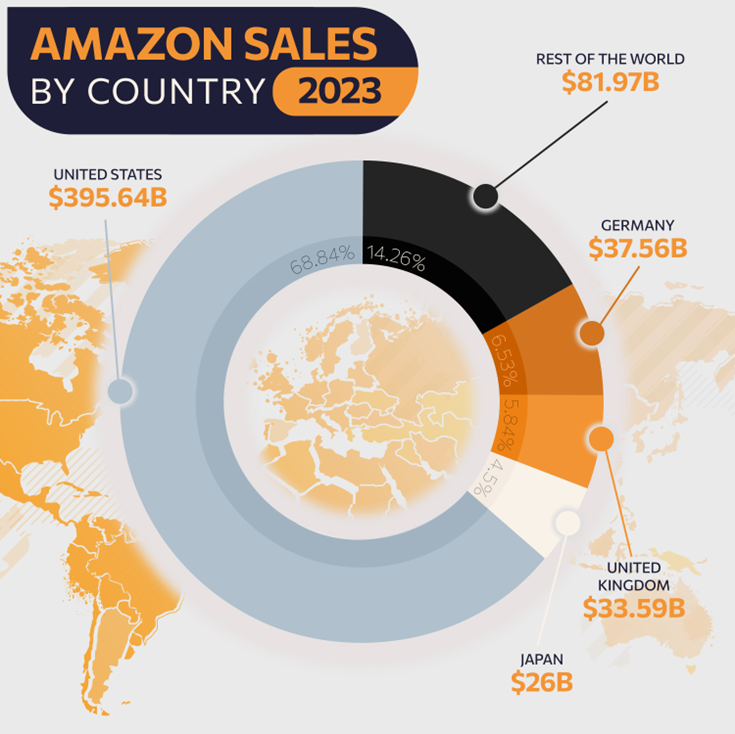 Over 70% of Sales Occurring in US
Germany Next Largest Market with <7% of Sales
Over 180M Users in EU
2/6/2025
9
[Speaker Notes: Example of when product went to sister-in-law]
DECIDING HOW AND WHERE TO EXPAND
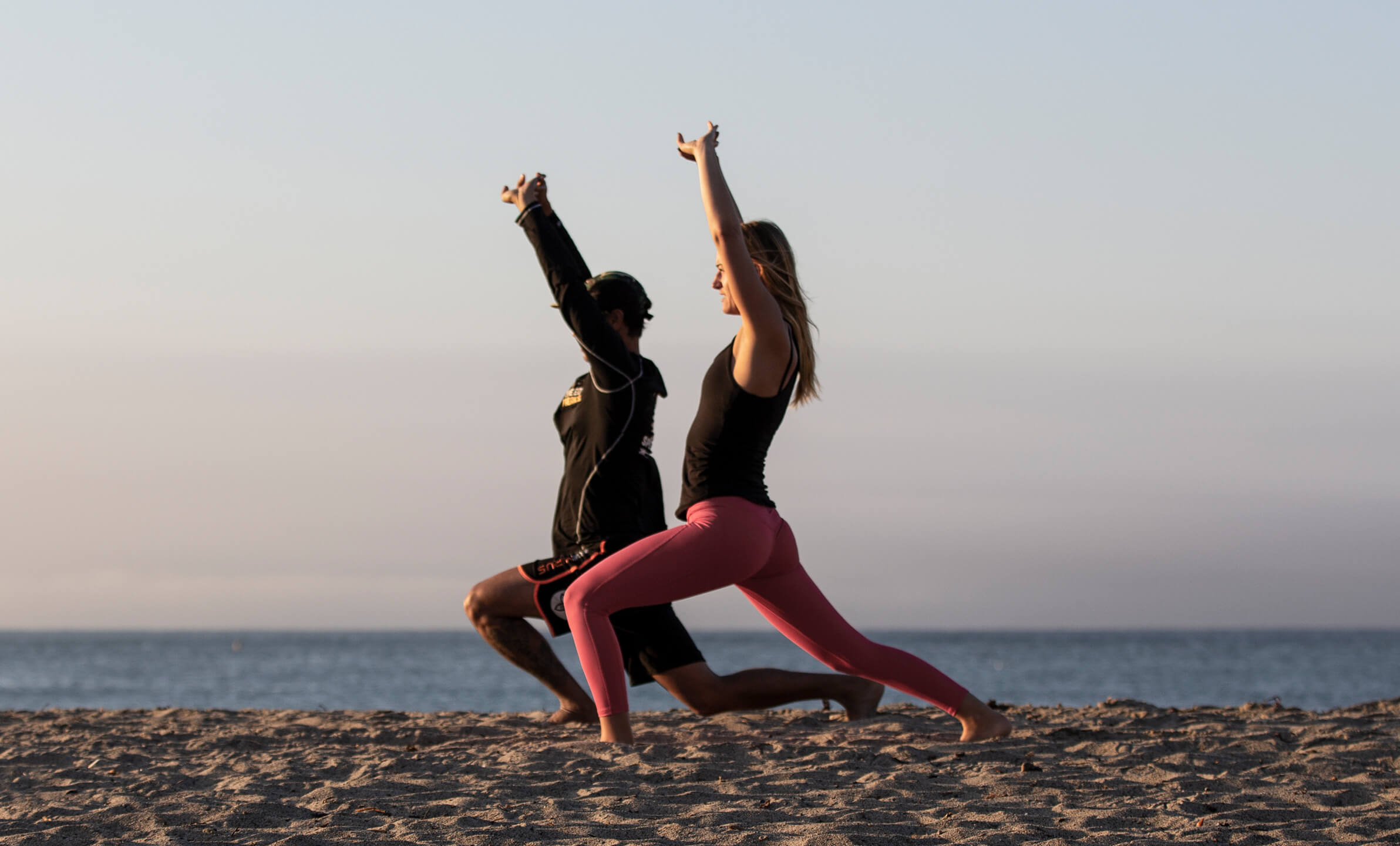 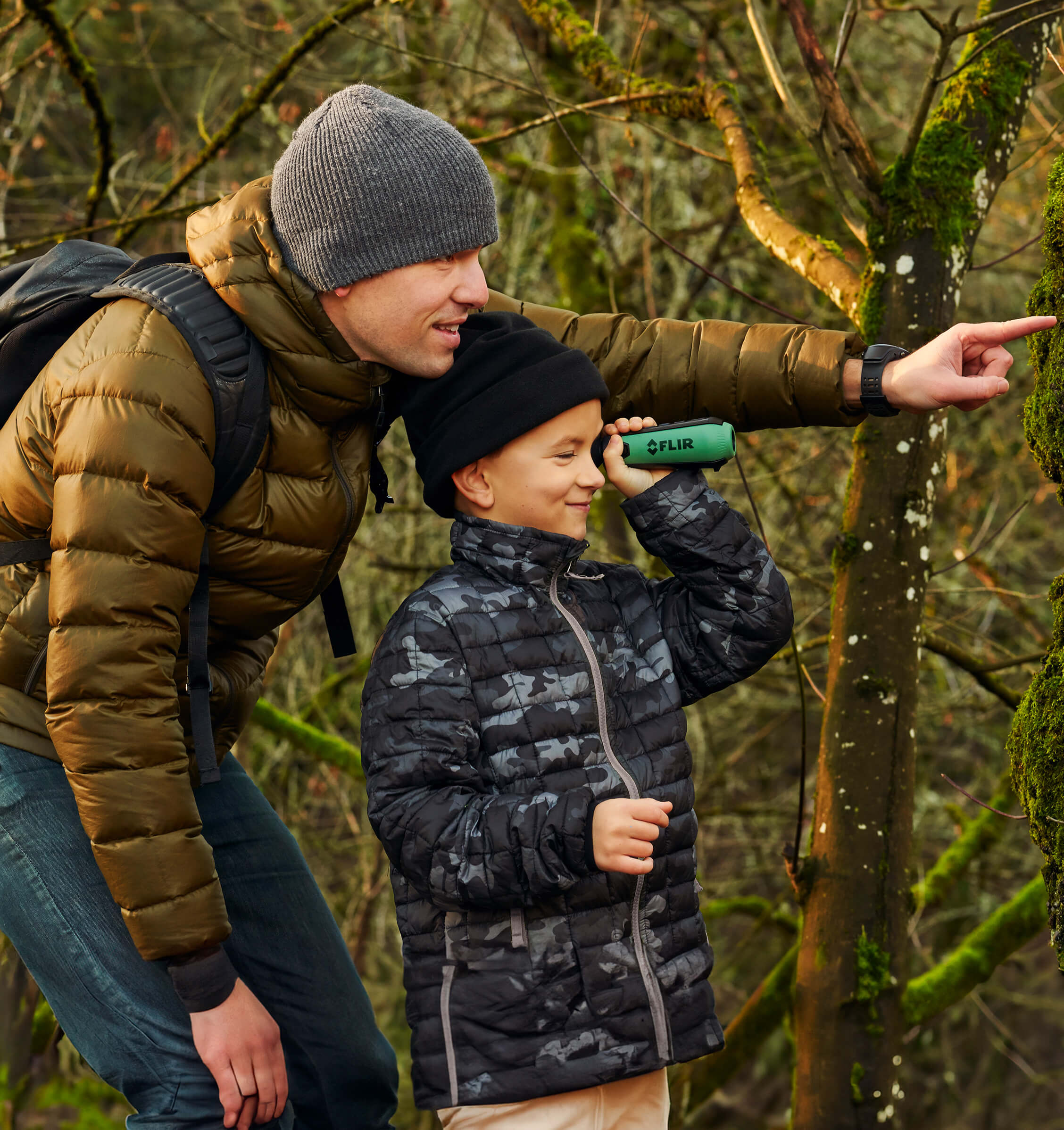 2/6/2025
10
DECISION POINTS
Product Category
Brand Goals & Target Consumer
Size of Opportunity
2/6/2025
11
CONSIDERING PRODUCTS & COMPETITION
Walmart.com
Target.com
Amazon.ca/Amazon.mx
Amazon EU
Amazon.co.jp
CATEGORY STRENGTHS 
Grocery
CPG
Home & Kitchen
Oversize Items (pick up in store)

CATEGORY WEAKNESSES
Hardlines
Premium Products
CATEGORY STRENGTHS 
Home & Kitchen
Oversize Items (pick up in store)

CATEGORY WEAKNESSES
Hardlines
Premium Products
CATEGORY STRENGTHS 
Market Specific Products
Electronics
Kitchen

CATEGORY WEAKNESSES
Oversize
CATEGORY STRENGTHS 
Multiple Categories
Brands with Existing EU Demand

CATEGORY WEAKNESSES
Oversize
CATEGORY STRENGTHS 
Consumer Electronics
Fashion & Apparel
Baby Products

CATEGORY WEAKNESSES
Grocery
Children’s Toys
2/6/2025
CONSIDERING AUDIENCE AND BRANDING
Does New Marketplace Deliver a New Audience?
Does Marketplace Reflect Your Brand Voice & Value?
Does New Marketplace Cater to Your Target Market?
2/6/2025
Sales collateral slides
13
CONSIDERING SIZE OF OPPORTUNITY
Brands who are still scaling on Amazon US need to be selective in where money and time are invested.
2/6/2025
14
EASY FIRST STEPS
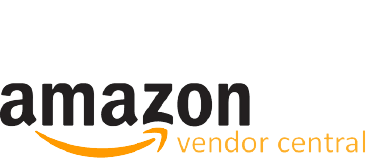 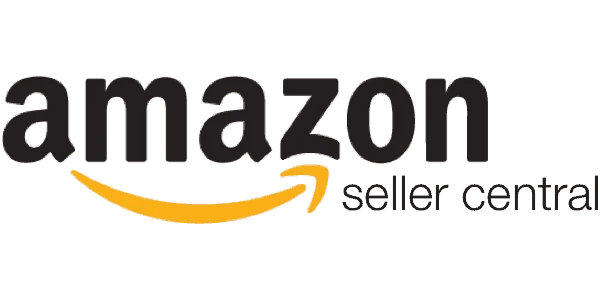 FBA EXPORTS
VENDOR CENTRAL BRANDS
FBA REMOTE FULFILLMENT
Within Seller Central, brands can make products available to select international markets while Amazon manages importation & tax
If enrolled, allows FBA inventory from the US to fill orders for customers in CA and MX
If utilizing Vendor Central, Amazon automatically makes product available for export, or for purchase by other marketplaces.  This is controlled by Amazon and is often unknown to the brand
2/6/2025
15
MARKETPLACES
Opportunities and Challenges of Individual Marketplaces
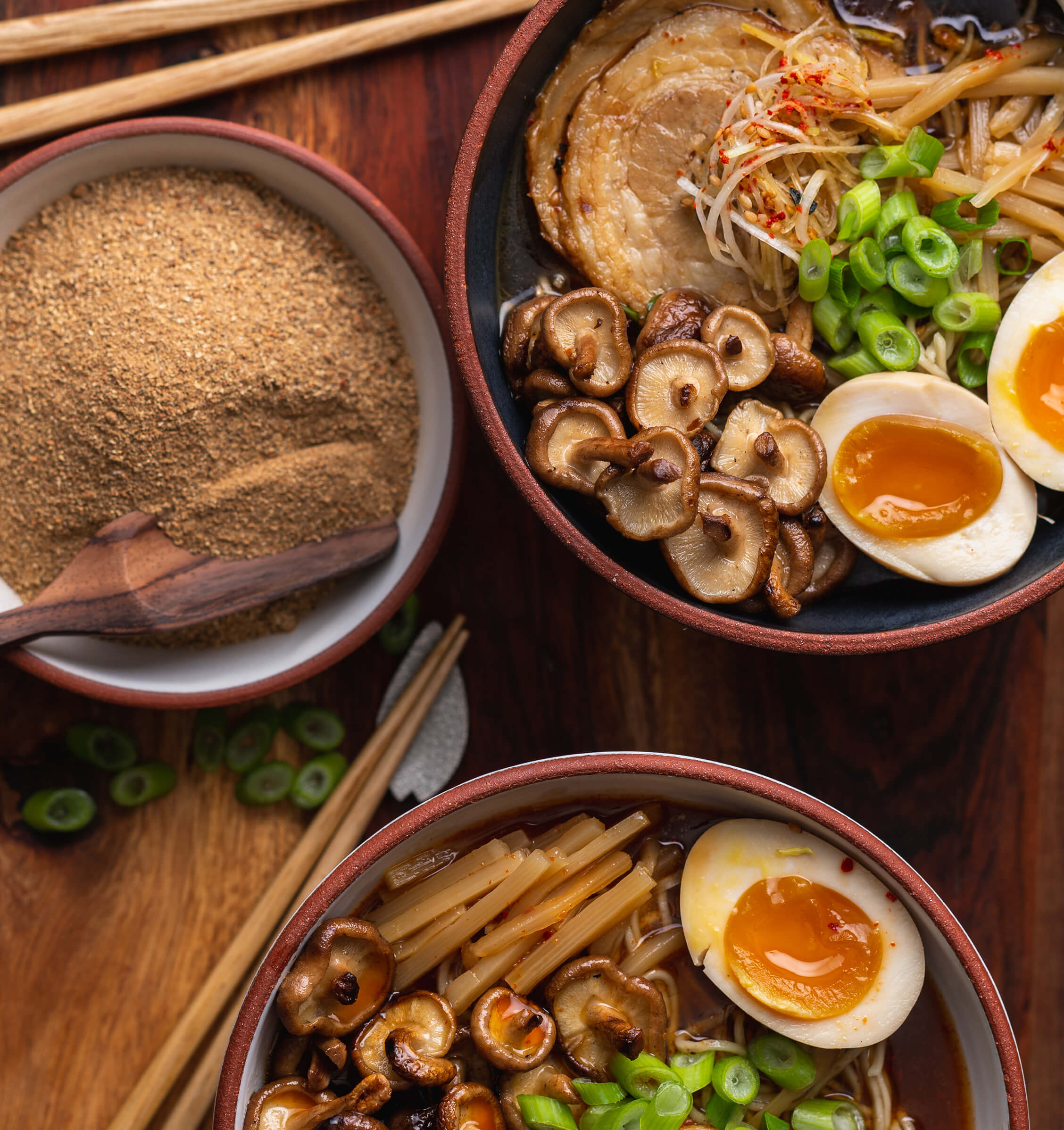 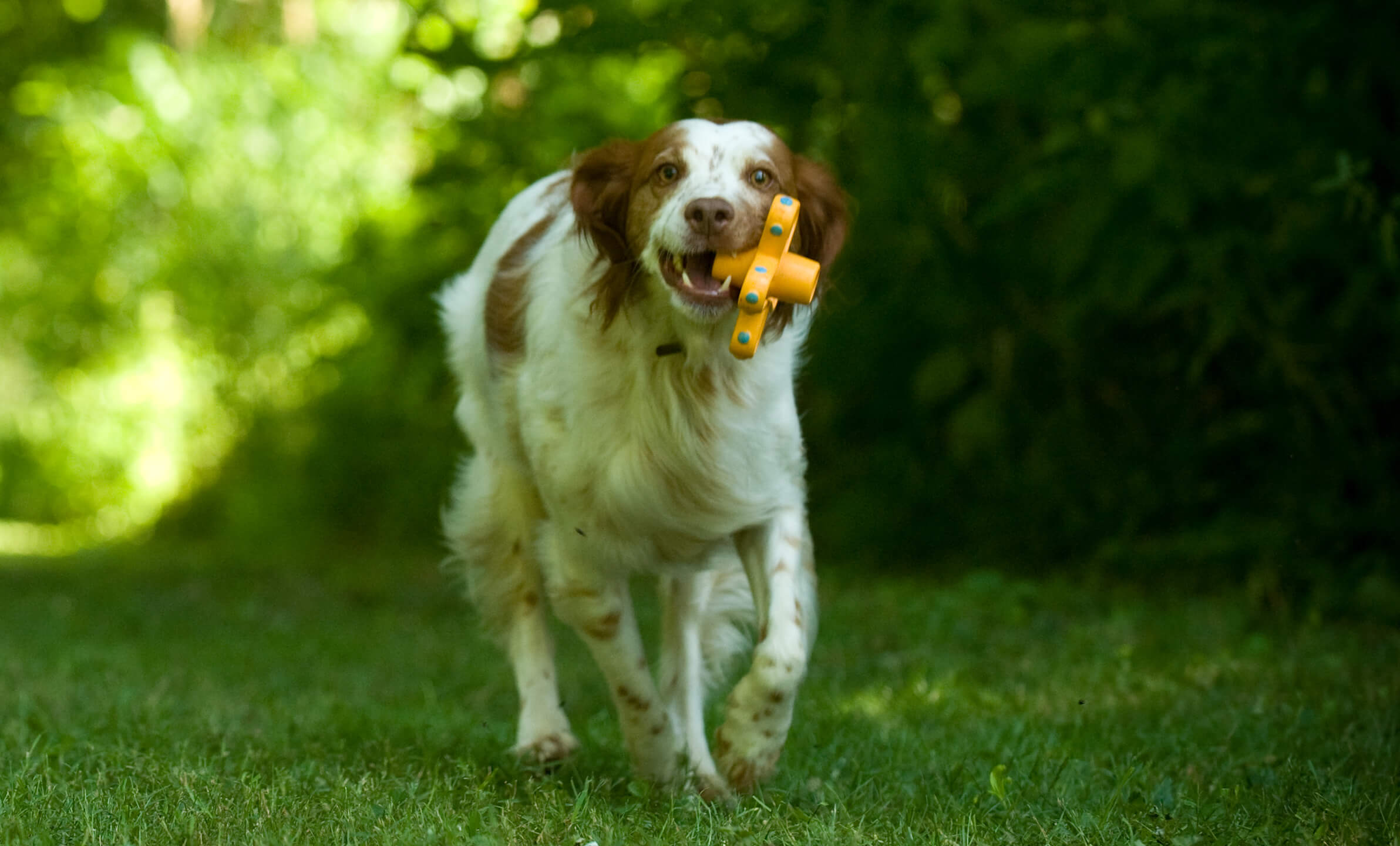 2/6/2025
16
CONSIDERING MULTIPLE MARKETPLACES
2/6/2025
Interested in Learning More?
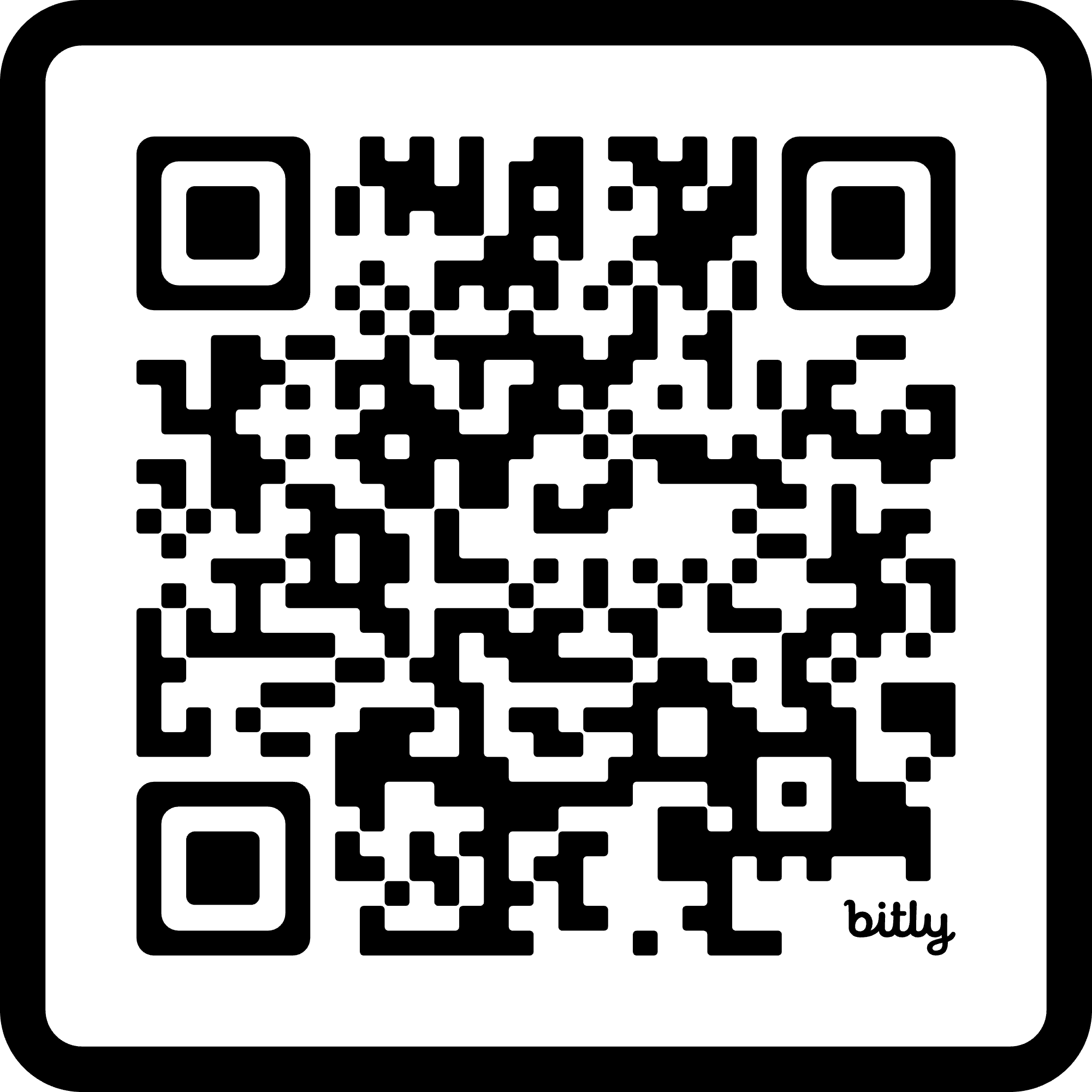 Schedule a consultation via info@gobrandwoven.com 
or by scanning the QR code
2/6/2025
gobrandwoven.com
18
www.gobrandwoven.com